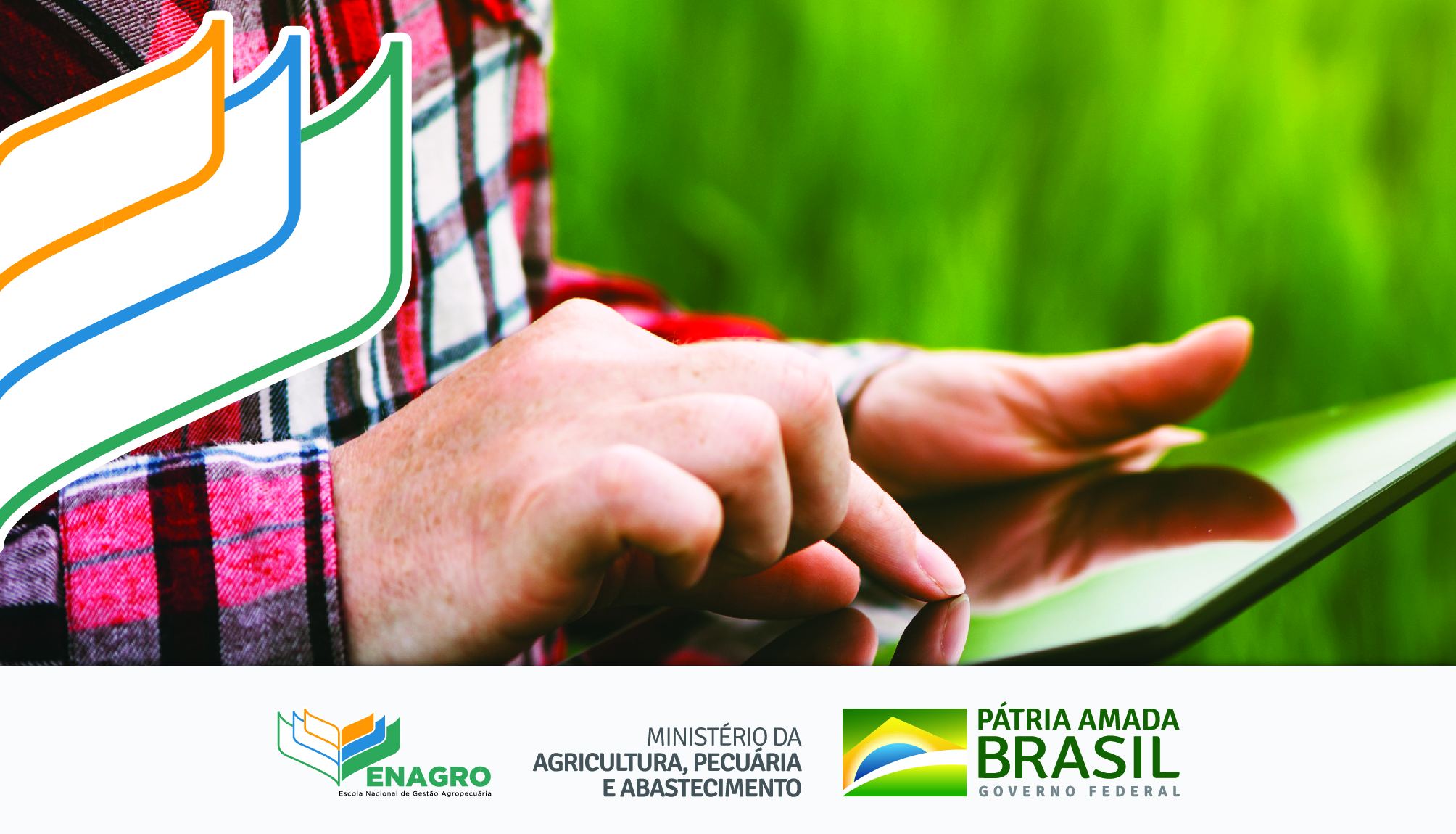 INSIRA TÍTULO AQUI
INSIRA O SUBTÍTULO AQUI
Manter todas as imagens e logos;
Inserir o título e o subtítulo, se houver, no local indicado;
Inserir a data no local indicado;

Excluir todos os quadros informativos (quadros azuis) após o preenchimento dos dados!
Exemplo:
08 de dezembro de 2020
00 de mês de 0000
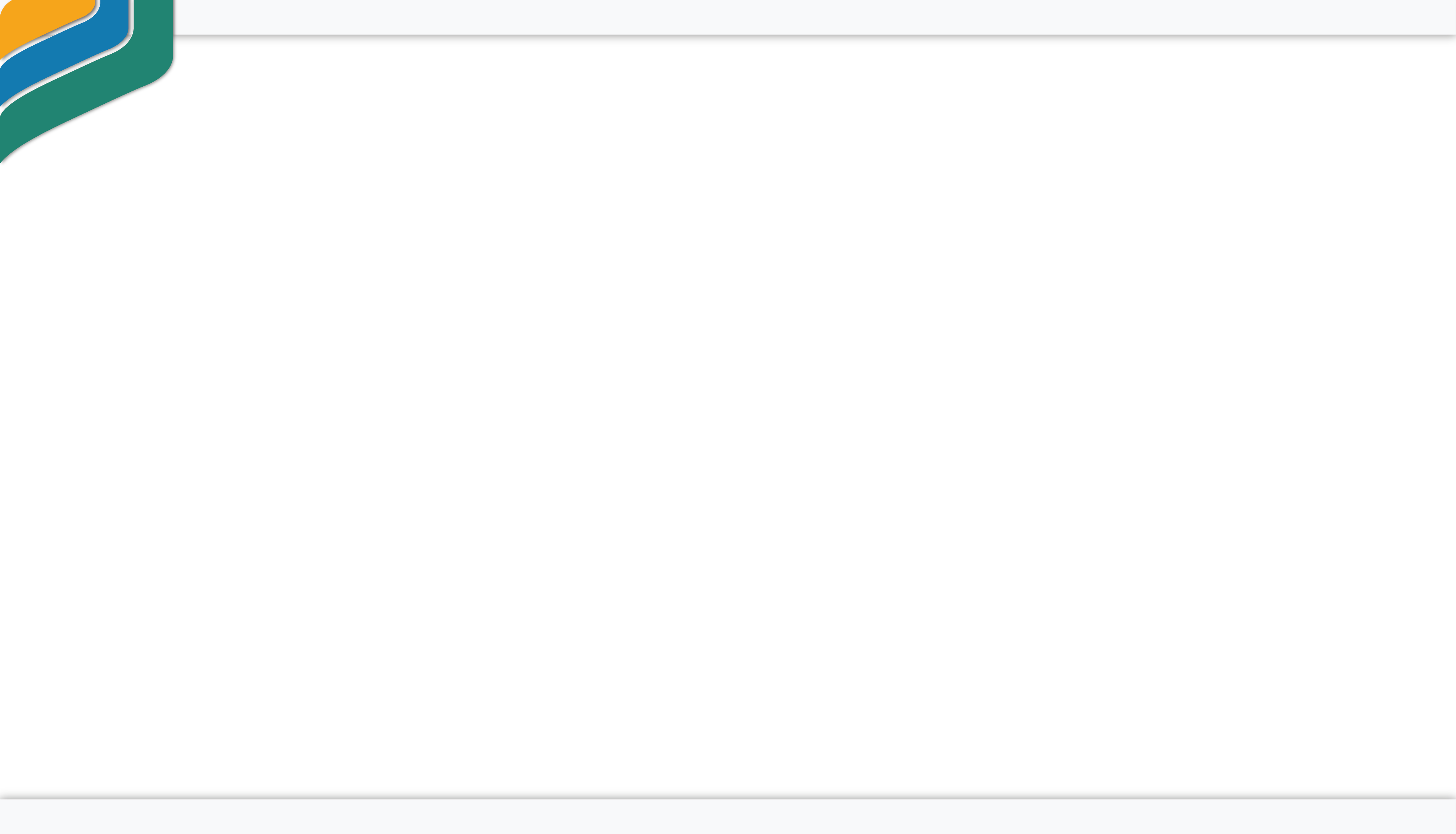 Objetivo do evento
Apresente o objetivo do evento para o público: 
o que será abordado?  
qual a finalidade desse evento?
a linguagem está apropriada para o público alvo?
Tamanho mínimo da fonte do texto: 24;
Tamanho mínimo da fonte do título: 28;
Manter a fonte Arial para o texto e Arial Black para os títulos;
Manter a imagem da Enagro no canto superior esquerdo;
Se não houver imagens para esse slide, centralize o texto principal e ajuste o tamanho da caixa de texto;
Manter os textos no formato Justificado sempre que possível;
Manter as logos;
Preservar o direito autoral, inserindo a fonte logo abaixo das imagens.

Excluir todos os quadros informativos (quadros azuis) após o preenchimento dos dados!
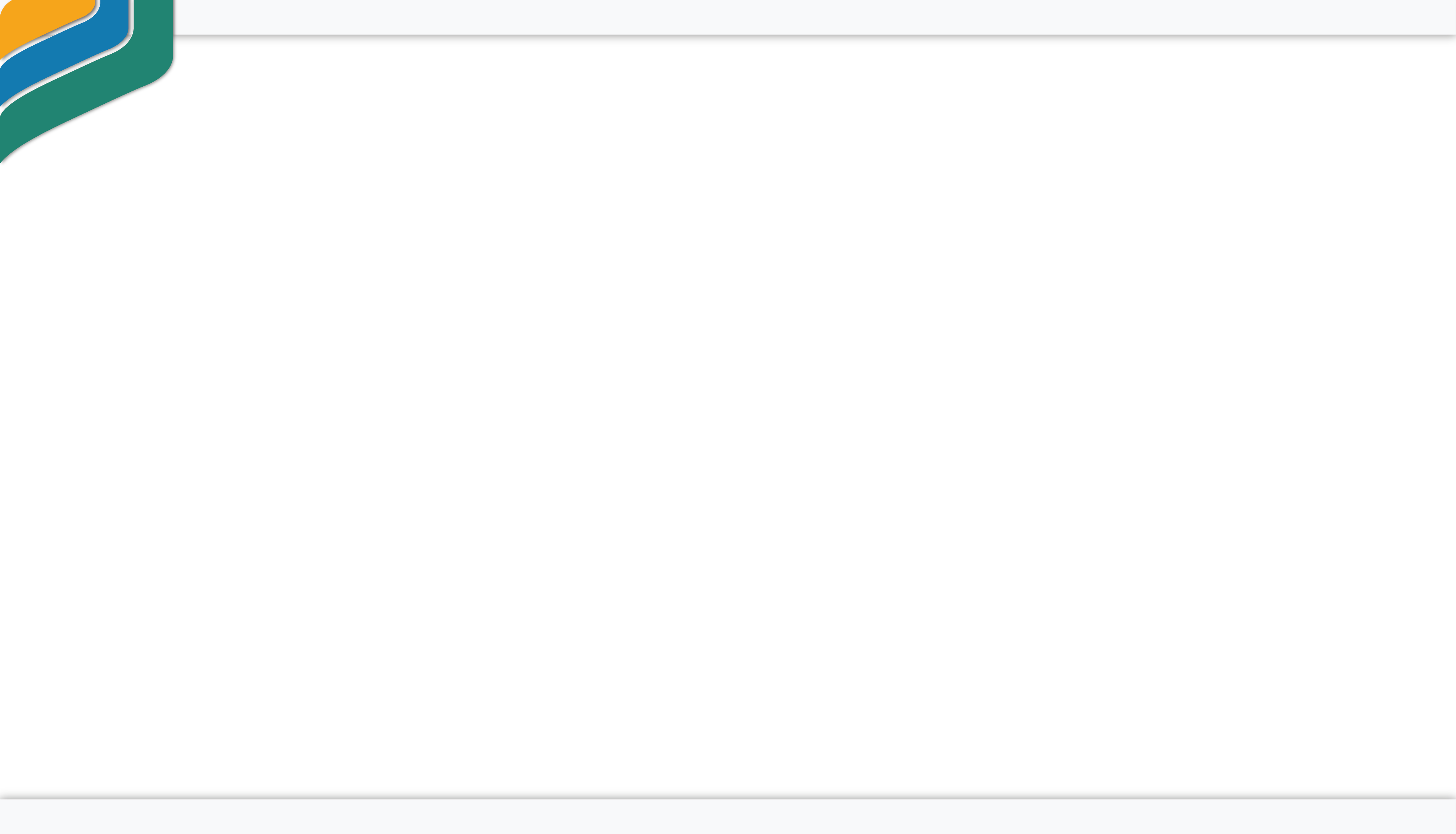 Tamanho mínimo da fonte do texto: 24;
Tamanho mínimo da fonte do título: 28;
Manter a fonte Arial para o texto e Arial Black para os títulos;
Manter a imagem da Enagro no canto superior esquerdo;
Se não houver imagens para esse slide, centralize o texto principal e ajuste o tamanho da caixa de texto;
Manter os textos no formato Justificado sempre que possível;
Manter as logos;
Preservar o direito autoral, inserindo a fonte logo abaixo das imagens.

Excluir todos os quadros informativos (quadros azuis) após o preenchimento dos dados!
Programação do evento
Qual é a programação do evento? 
Será dividido em mesas redondas? 
Quem irá apresentar?
Quais os horários previstos das apresentações?

Se houver uma imagem exemplificando essa programação, inserir neste slide. Porém, antes de inserir, verifique se a mesma está nítida o suficiente. As pessoas vão conseguir ler o que está escrito nessa imagem?
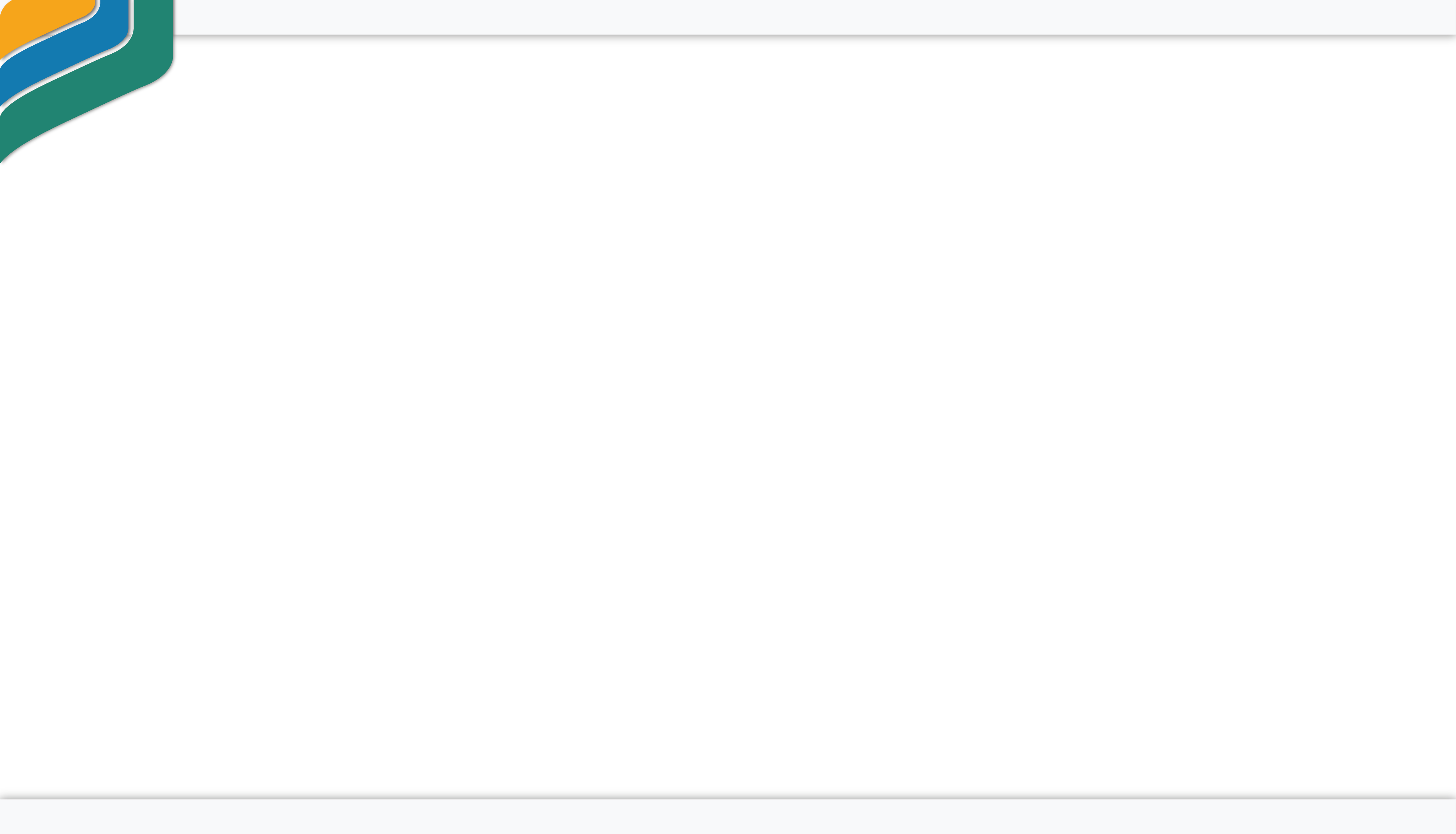 Dinâmica do Evento: *Tipo e duração do evento*
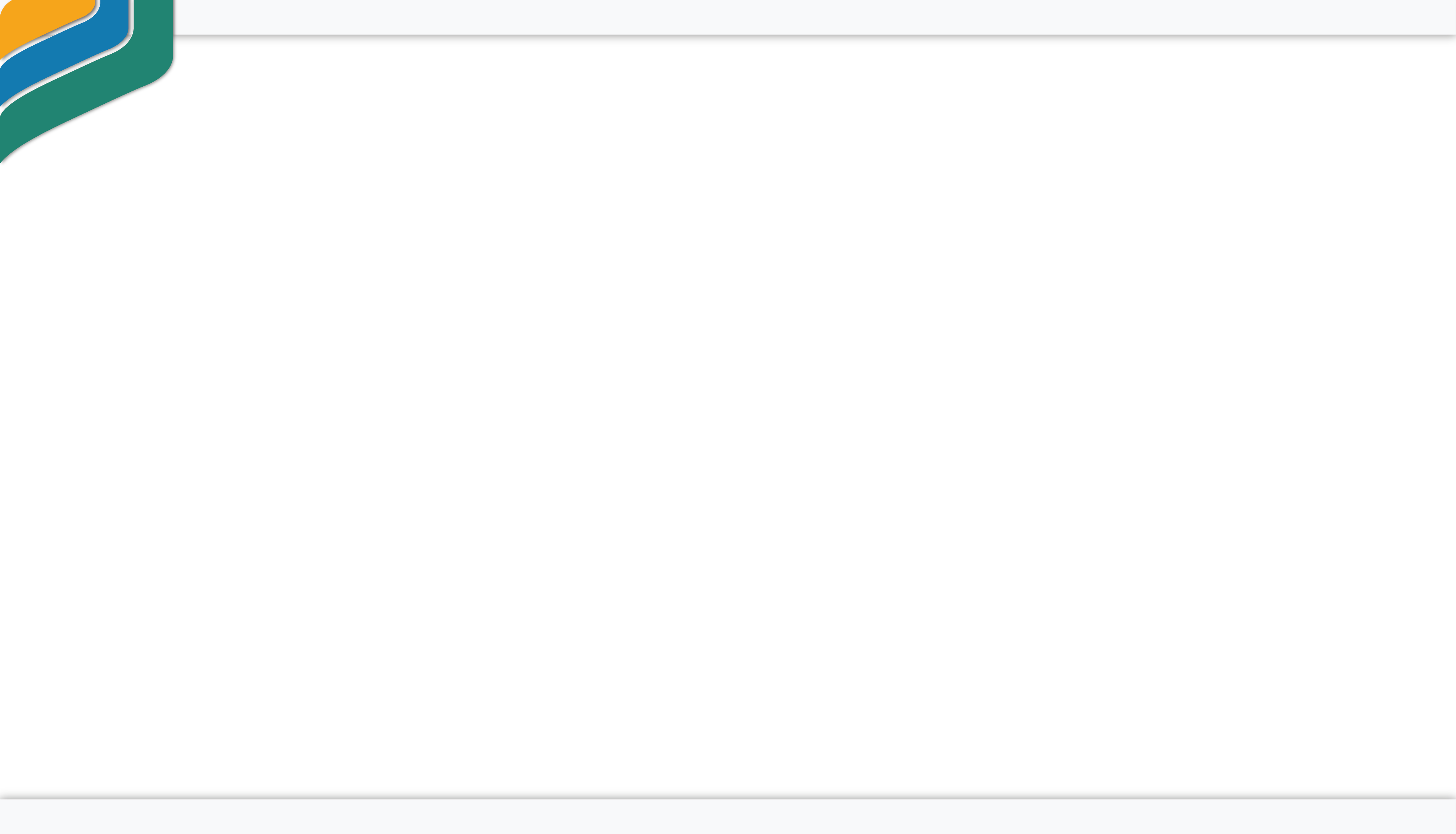 Apresentação
Tamanho mínimo da fonte do texto: 24;
Tamanho mínimo da fonte do título: 28;
Manter a fonte Arial para o texto e Arial Black para os títulos;
Manter a imagem da Enagro no canto superior esquerdo;
Se não houver imagens para esse slide, centralize o texto principal e ajuste o tamanho da caixa de texto;
Manter os textos no formato Justificado sempre que possível;
Manter as logos;
Preservar o direito autoral, inserindo a fonte logo abaixo das imagens.

Excluir todos os quadros informativos (quadros azuis) após o preenchimento dos dados!
Será encaminhado o modelo de template .ppt 

Sugestão de até 15 slides ou quantos necessários desde que respeitado o tempo para apresentação.

Respeitar os direitos autorais – apresentação.

Plantão de dúvidas entre expositores e moderador para alinhamento de roteiro/script.
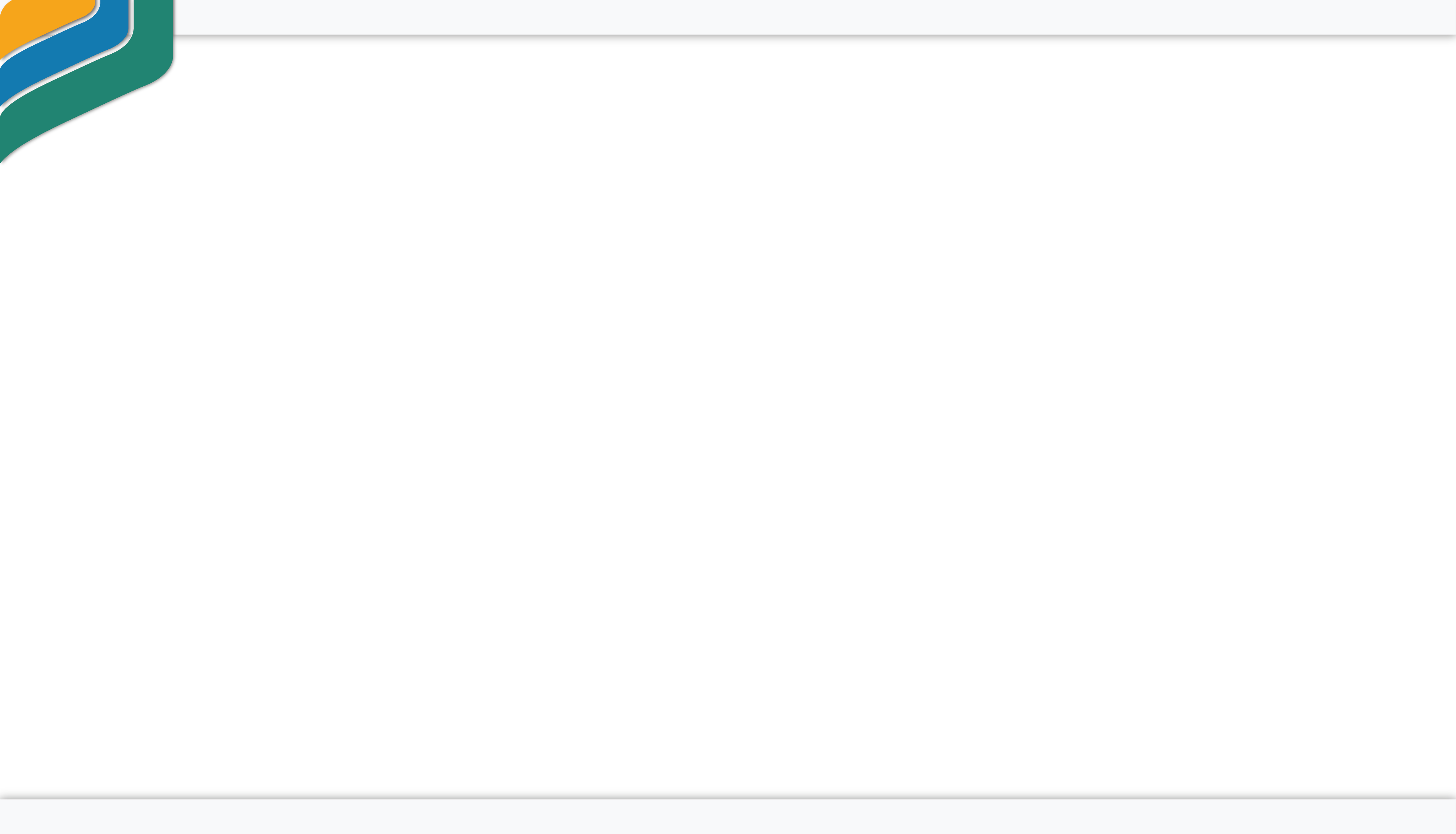 Interação com a Plataforma
Tamanho mínimo da fonte do texto: 24;
Tamanho mínimo da fonte do título: 28;
Manter a fonte Arial para o texto e Arial Black para os títulos;
Manter a imagem da Enagro no canto superior esquerdo;
Se não houver imagens para esse slide, centralize o texto principal e ajuste o tamanho da caixa de texto;
Manter os textos no formato Justificado sempre que possível;
Manter as logos;
Preservar o direito autoral, inserindo a fonte logo abaixo das imagens.

Excluir todos os quadros informativos (quadros azuis) após o preenchimento dos dados!
No dia do evento:

Checar microfones e câmera.
Checar compartilhamento de tela.
Manter microfone desligado quando não estiver com a fala.
Comunicação com o expositor e demais colegas, via chat privado na própria plataforma.
Todos conseguirão ler os comentários do público.
A equipe de coordenação do evento, manterá contato com os espectadores e realizará a interação de perguntas na tela quando necessário.
Moderador e expositores irão monitorar o tempo de apresentação.
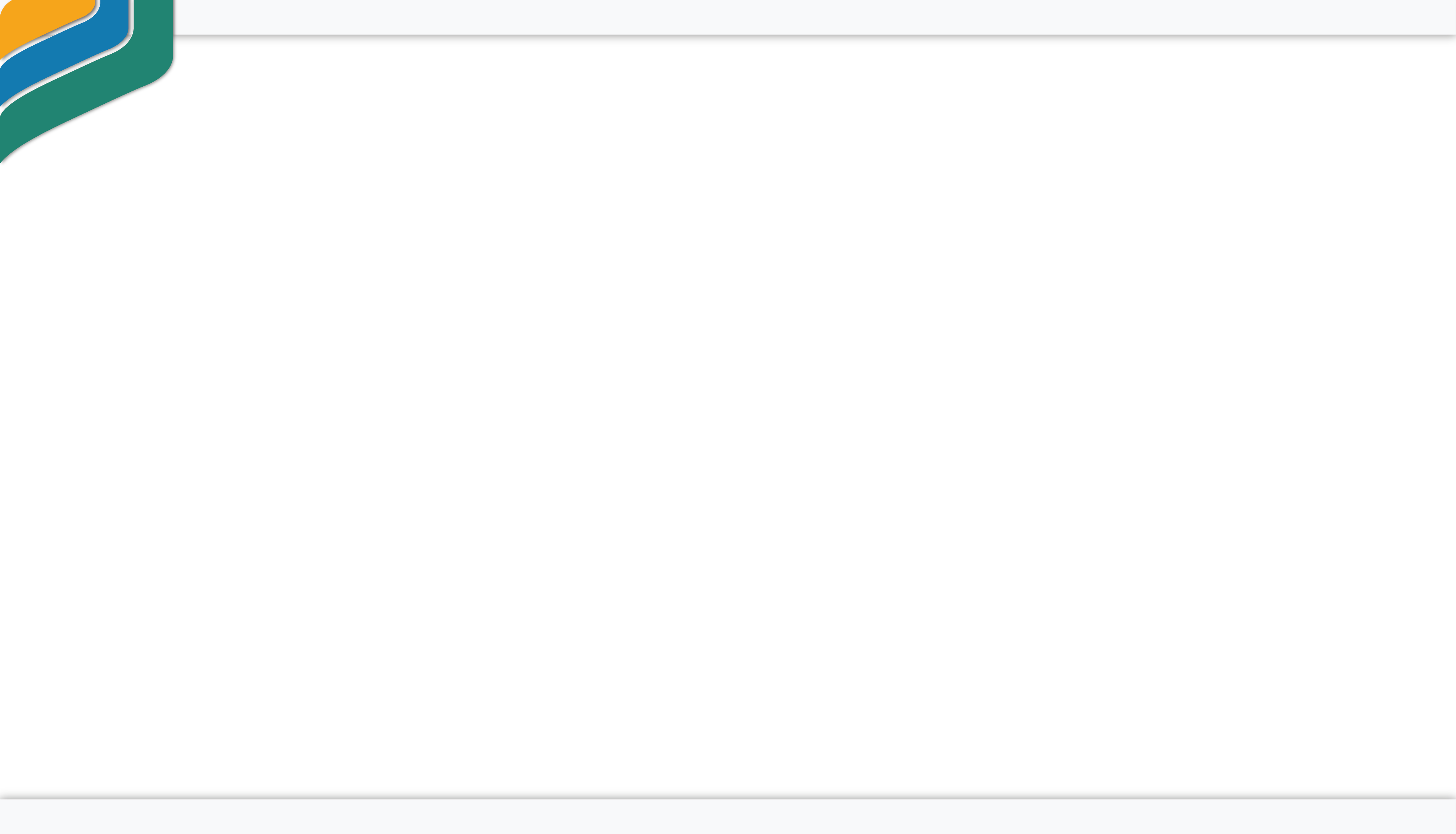 Ferramenta StreamYard
Acesso (teste): *inserir o link para o teste*
Tamanho mínimo da fonte do texto: 24;
Tamanho mínimo da fonte do título: 28;
Manter a fonte Arial para o texto e Arial Black para os títulos;
Manter a imagem da Enagro no canto superior esquerdo;
Se não houver imagens para esse slide, centralize o texto principal e ajuste o tamanho da caixa de texto;
Manter os textos no formato Justificado sempre que possível;
Manter as logos;
Preservar o direito autoral, inserindo a fonte logo abaixo das imagens.

Excluir todos os quadros informativos (quadros azuis) após o preenchimento dos dados!
Informações complementares para acessar a ferramenta:

Ativar a câmara e o microfone.
Informar nome para apresentação.
Enquadramento da câmara.
O link do stúdio (streamyard) será enviado por e-mail e disponibilizado no grupo de whatsapp *um dia antes do teste*
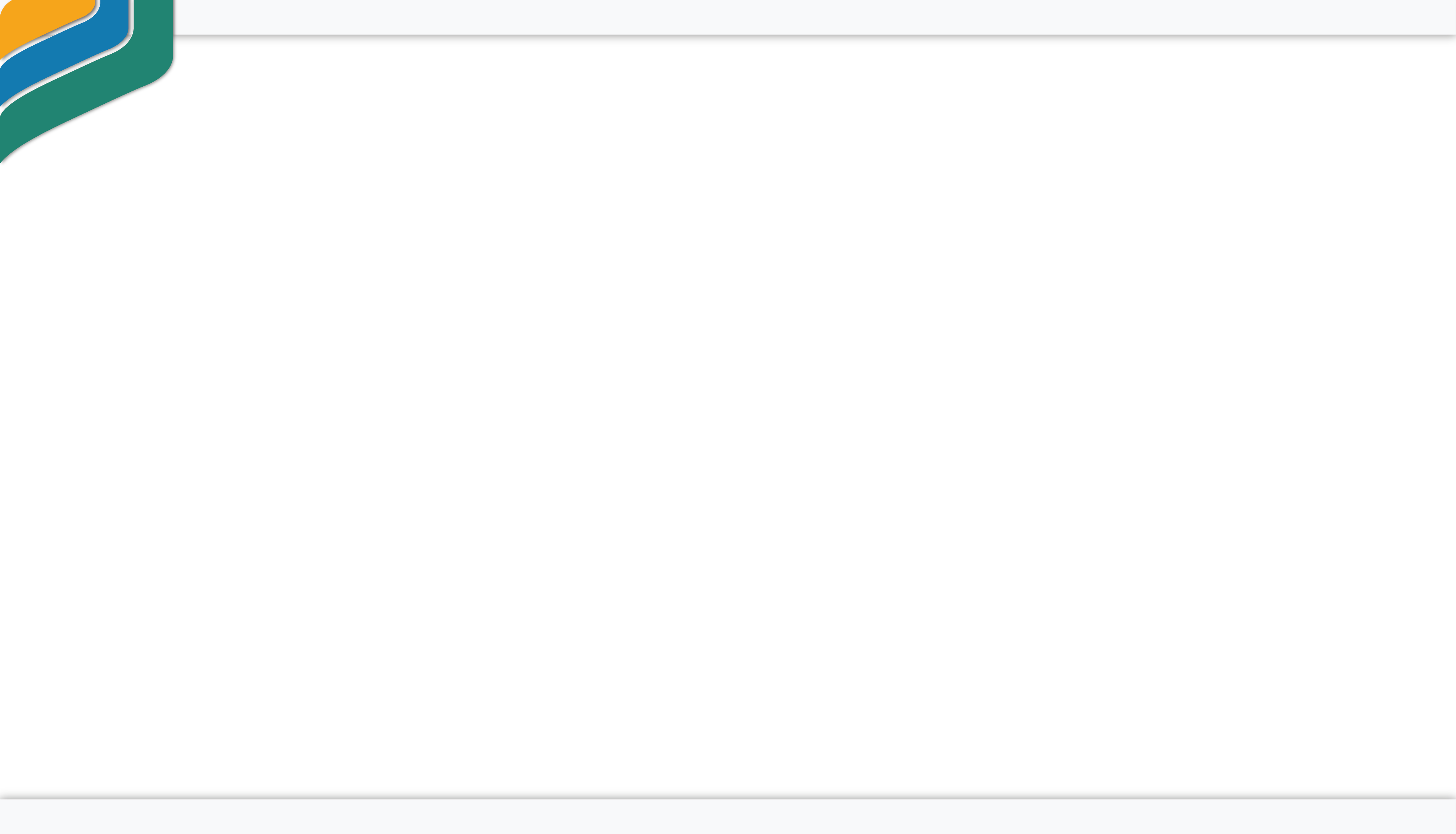 PERGUNTAS!
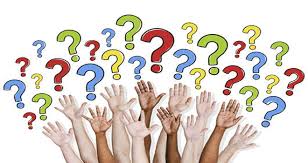 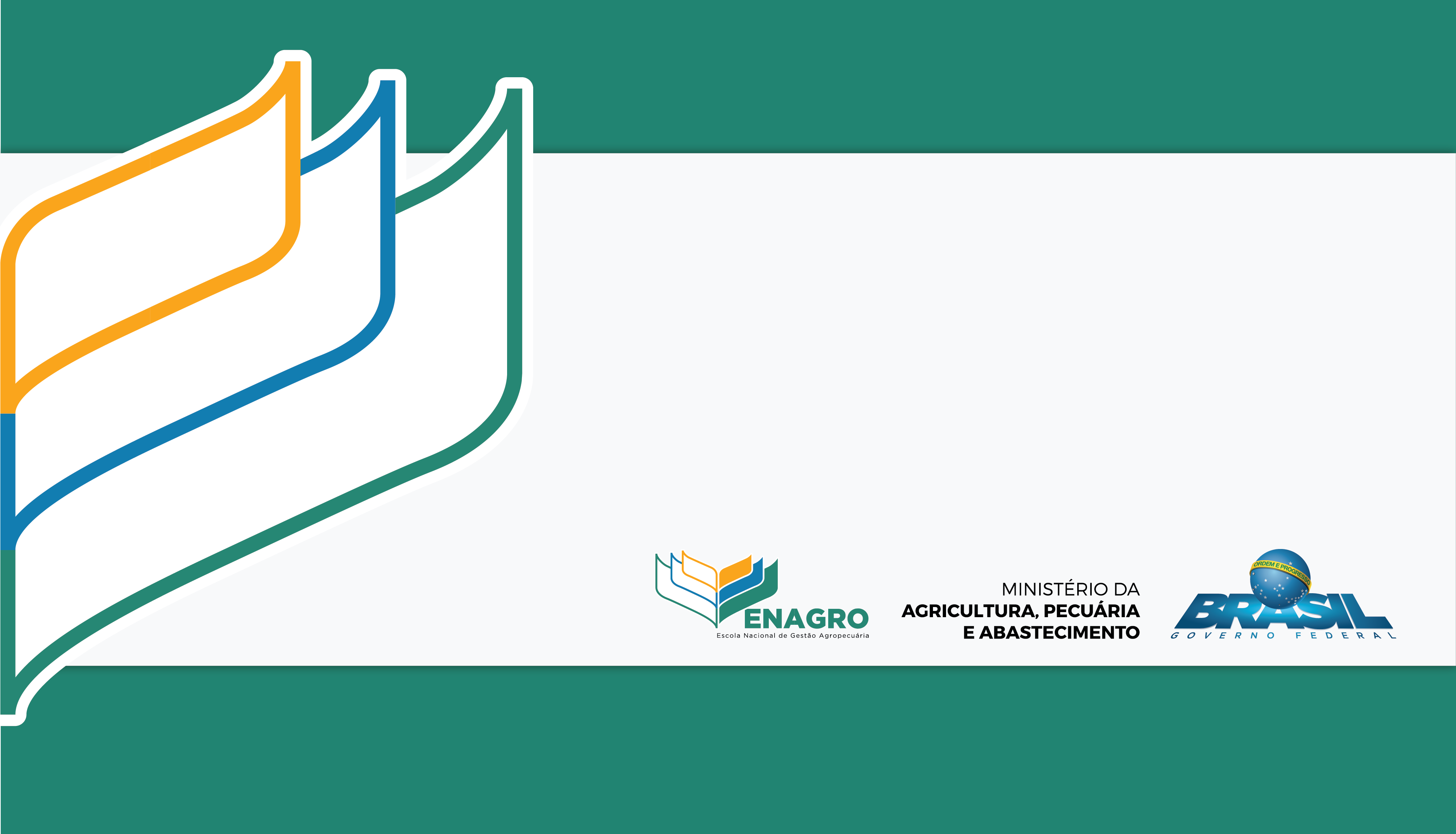 OBRIGADA!
Inserir a sua unidade aqui
E-MAILS
TELEFONE: (61) 3218-2300
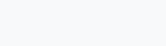 24 de agosto de 2020